PROTECTION OF THE ENVIRONMENT
Цели:Развивающие: развитие способности к обобщению и интерпретации;Воспитательные: формирование способности осознавать экологические проблемы и необходимости помочь природе;Учебные: развитие речевых навыков по теме.
3 R’s
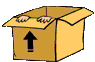 Reuse


Reduce


Recycle
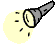 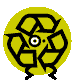 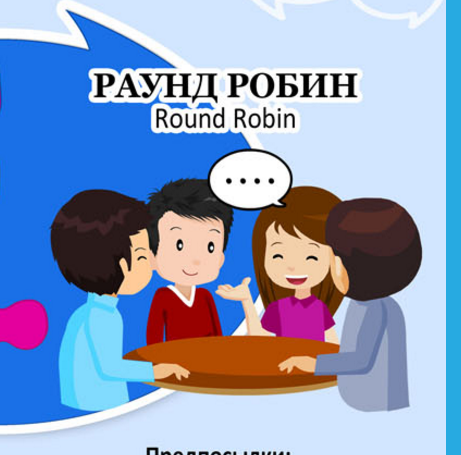 Ecological problems:
Killing animals
Cutting down the trees
Pollution
JOT THOUGHTS
TIC-TAC-TOE
Write 3 sentences
obligatory characteristics
not obligatory characteristics
environment
opposite examples
examples
Let’s think
At first I thought that the environment is…
Now I know that the environment is…
Ex. 8 p.65-read the poem and tell who is speaking in it. 
Why are they speaking in such a way?